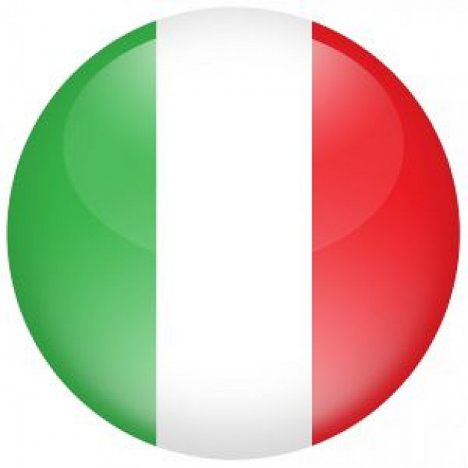 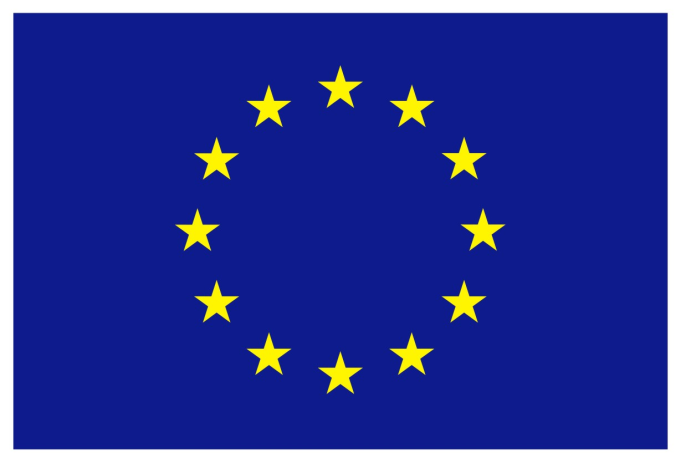 Fowe Income statement
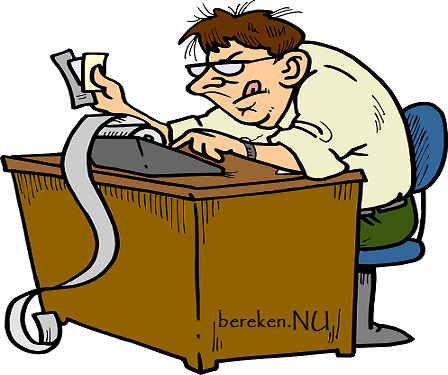 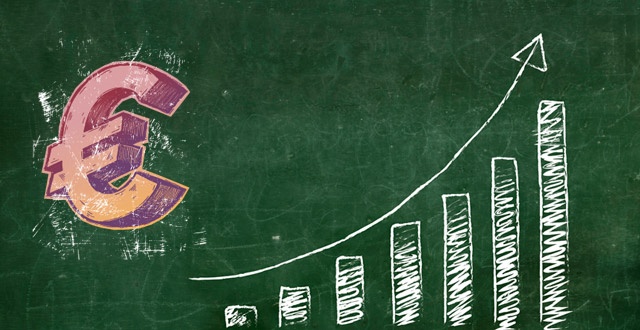 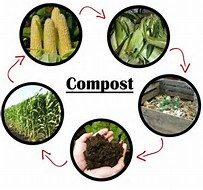 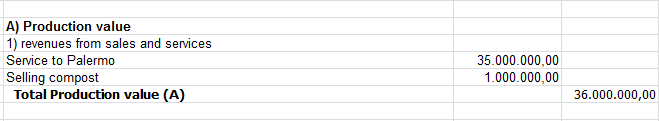 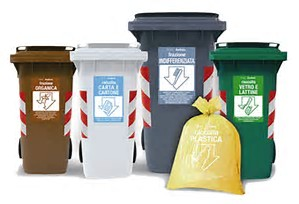 Gross Gain
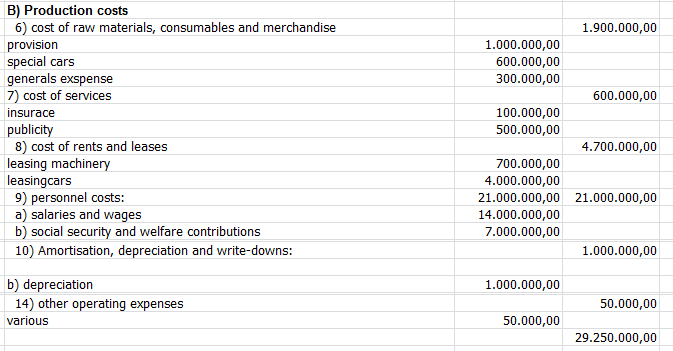 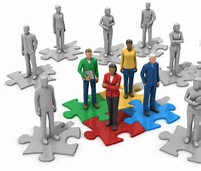 Costs
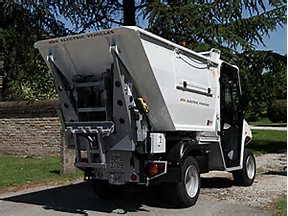 Taxes
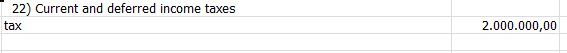 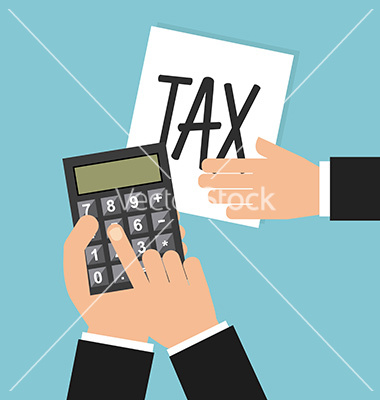 Profit
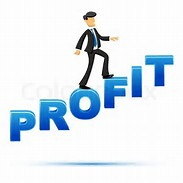 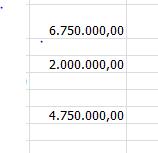 Summing up
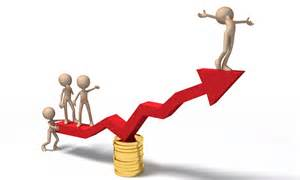